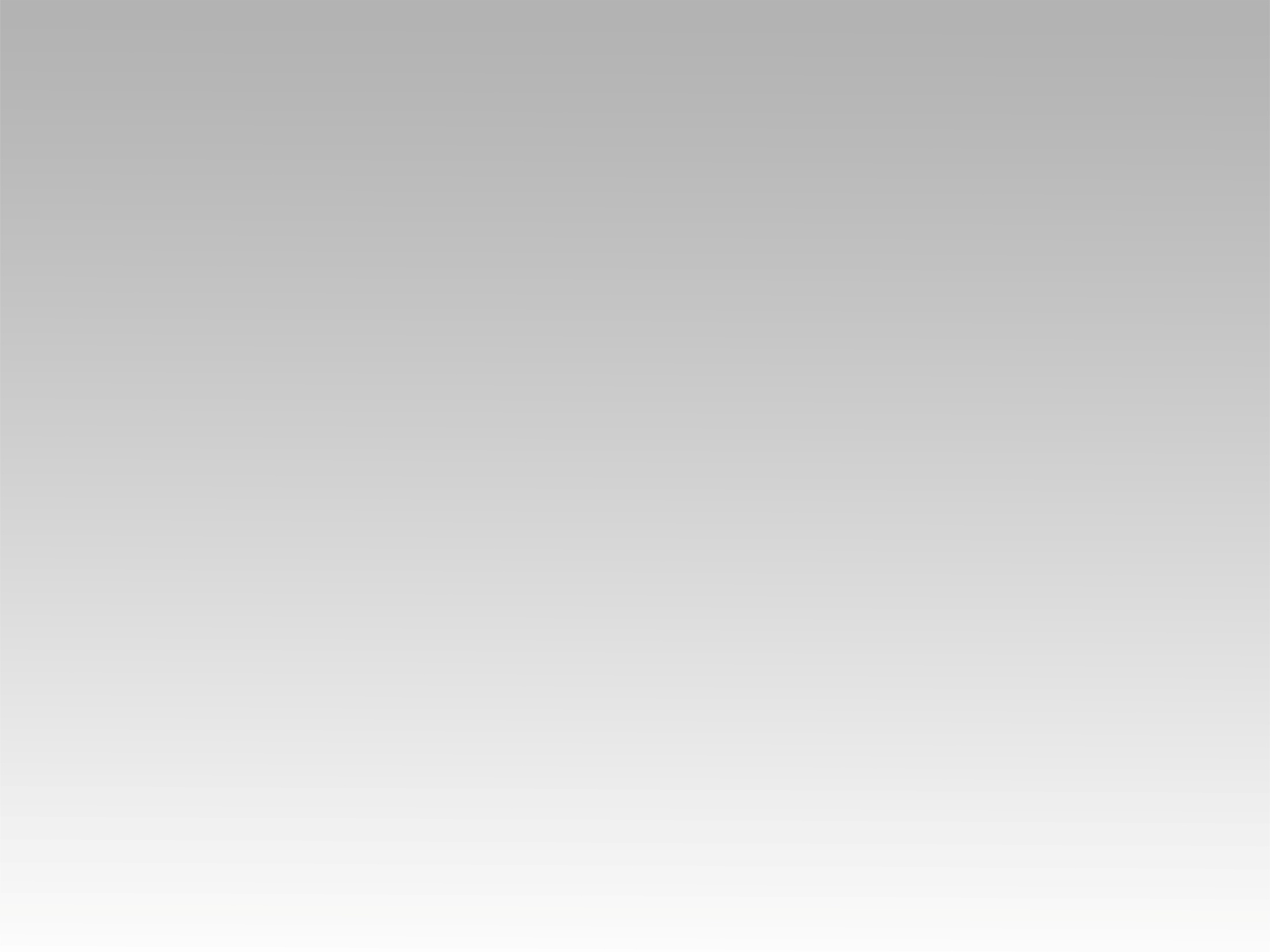 تـرنيــمة
يا نفسي دوماً فكري
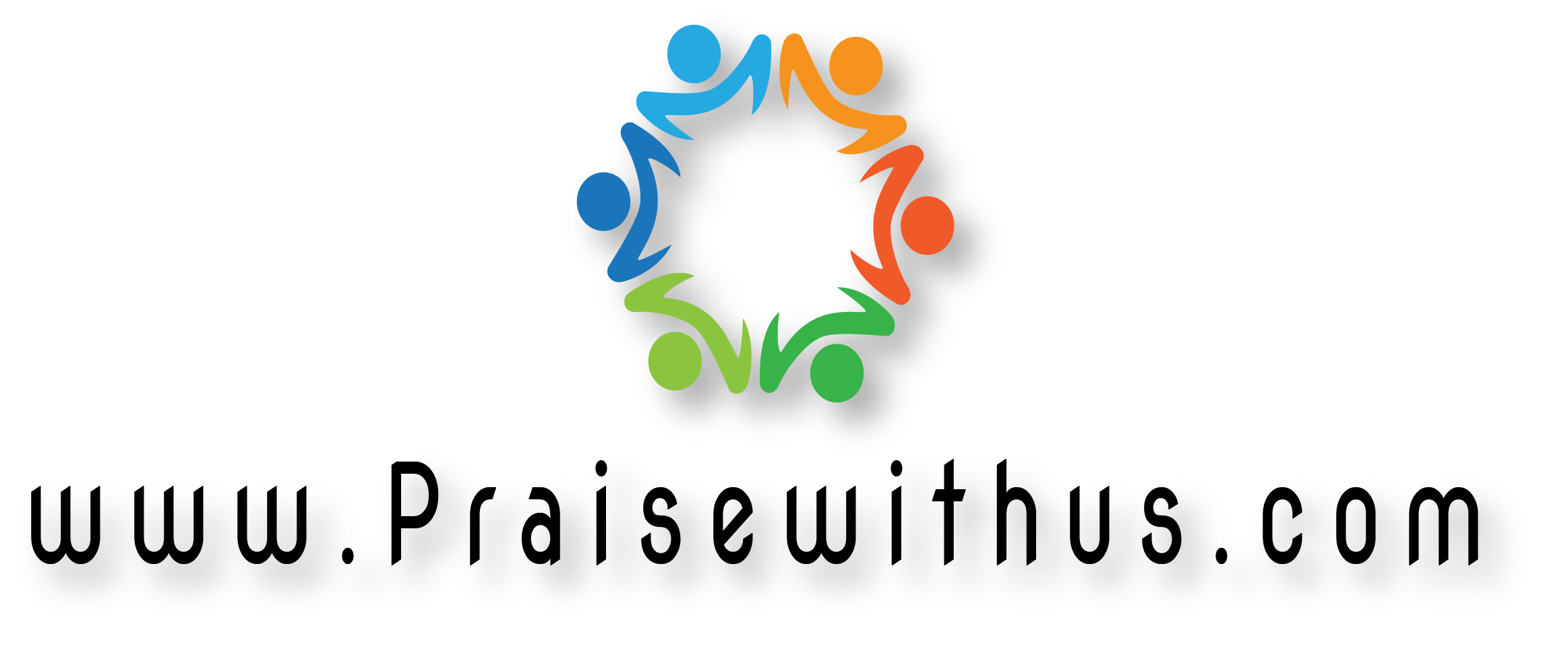 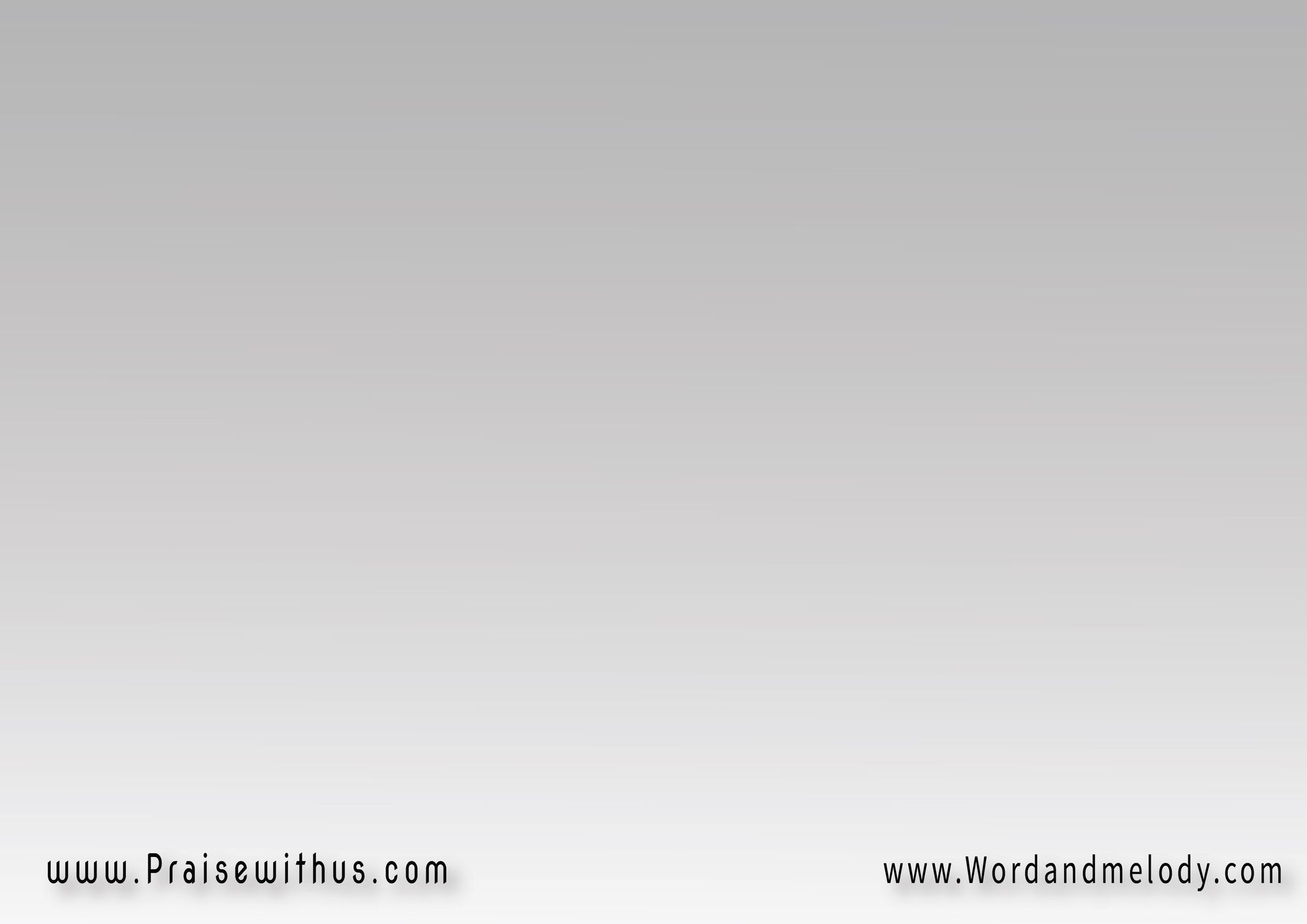 1-
(يا نفسي دوماً فكري 
في ذلك الفادي الودود 
إليه أيضاً أنظــــــري 
ما دمت في هذا الوجود)2
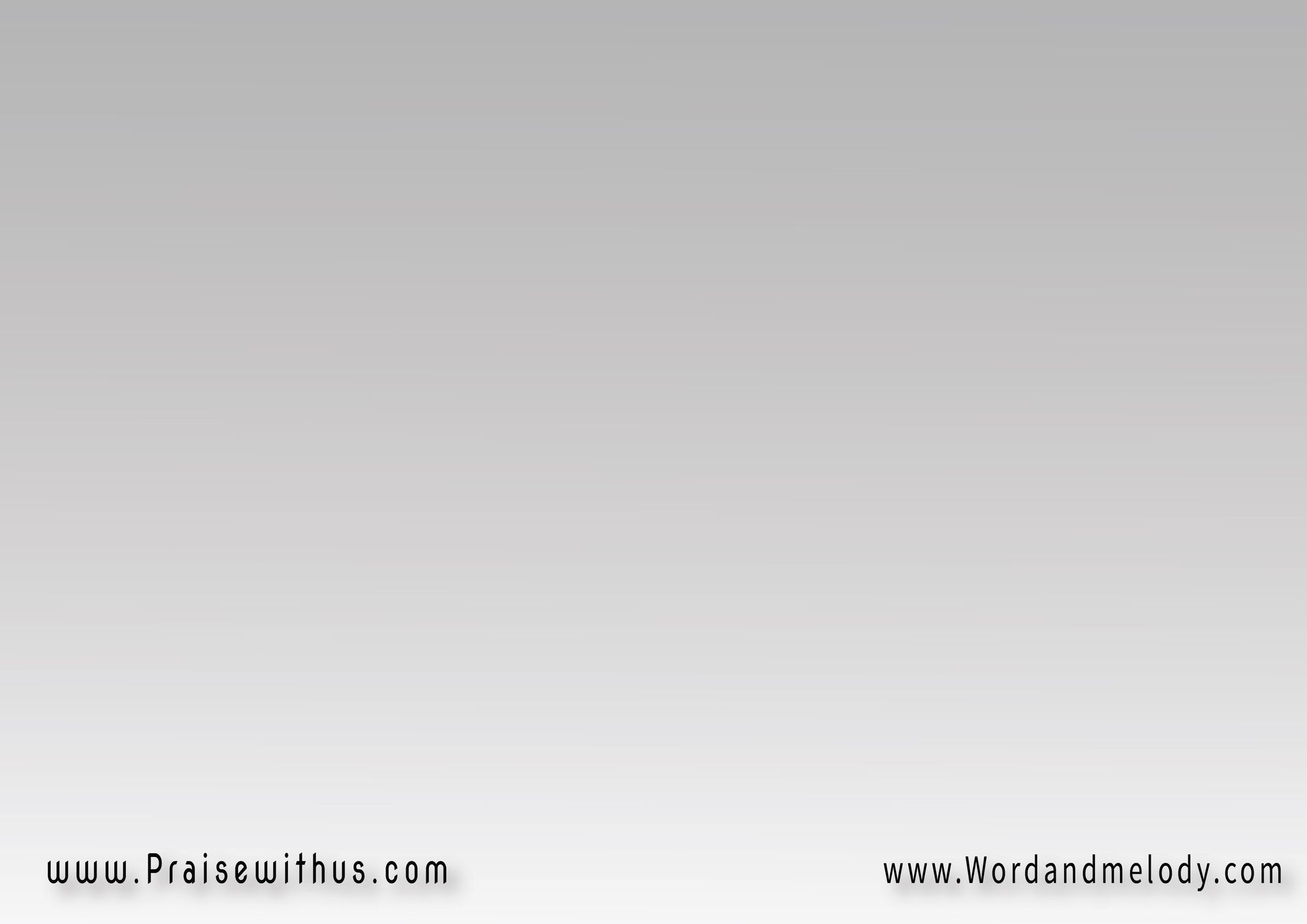 القرار:
فرفعوا عيونهم 
ولم يروا إلا يسوع 
إلا يسوع وحده 
يسوع وحده
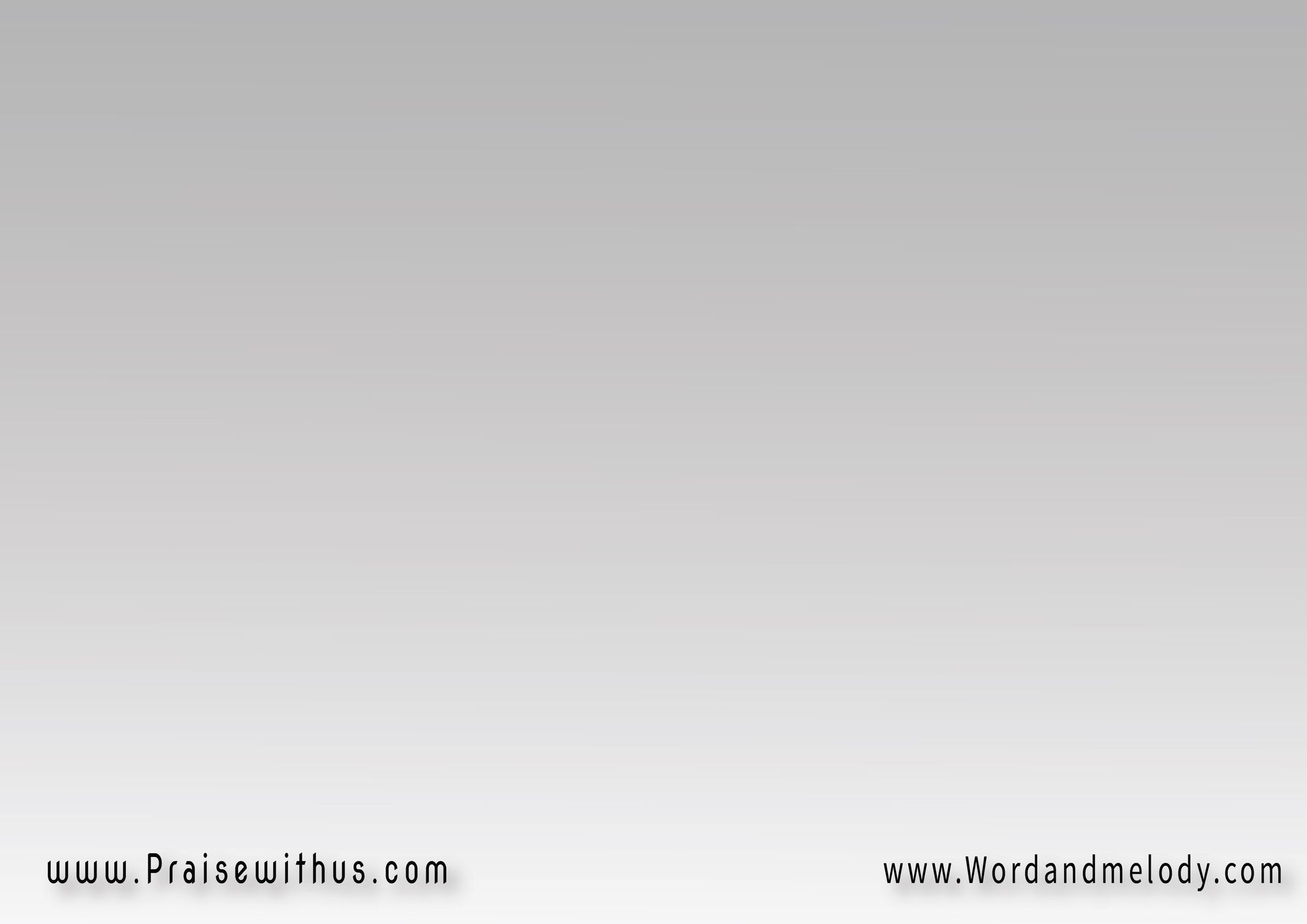 2-
(يا رب حول نظري 
عن كل منظر هنا 
فكل منظر سواك 
فيه الشقاء والعناء)2
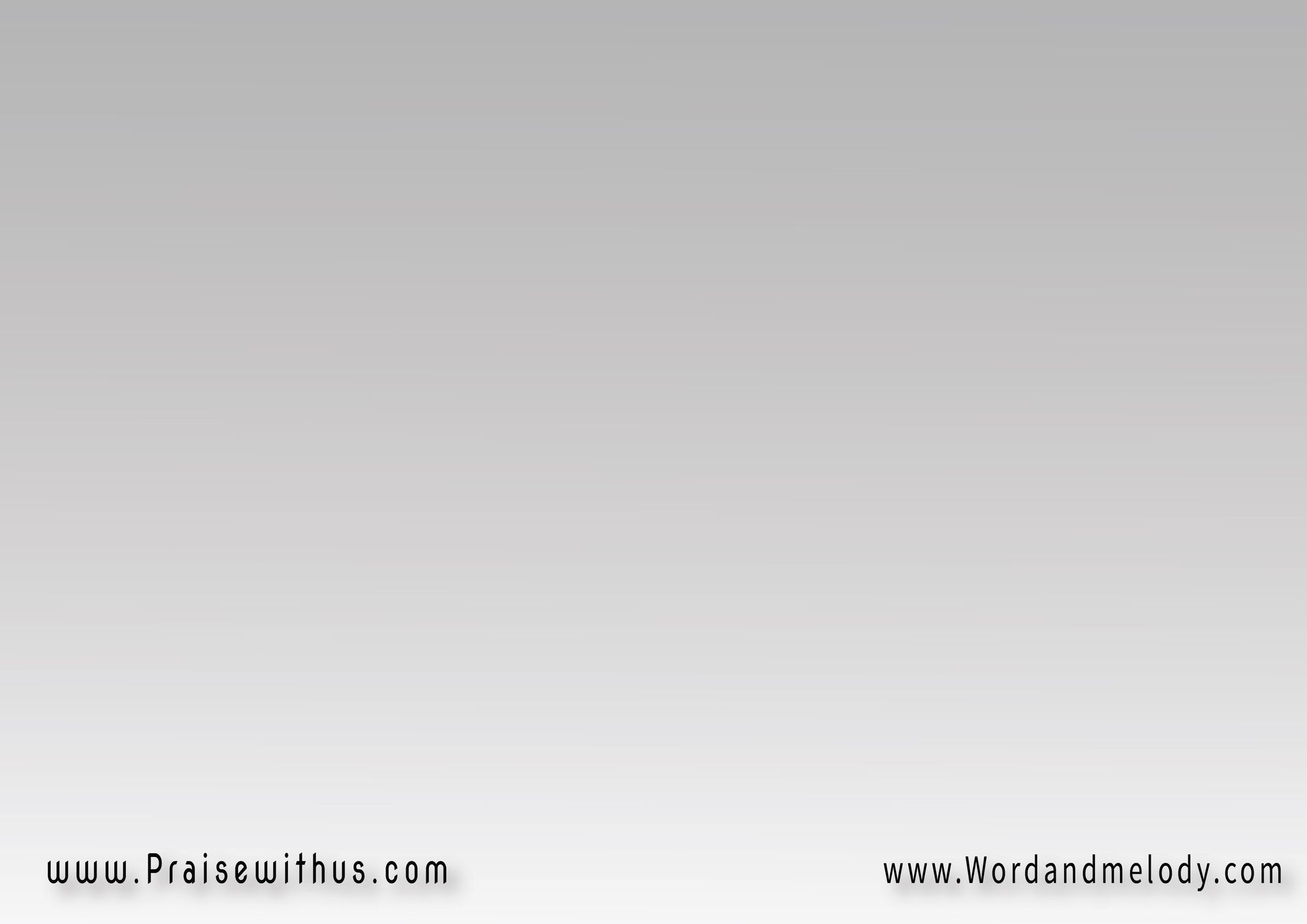 القرار:
فرفعوا عيونهم 
ولم يروا إلا يسوع 
إلا يسوع وحده 
يسوع وحده
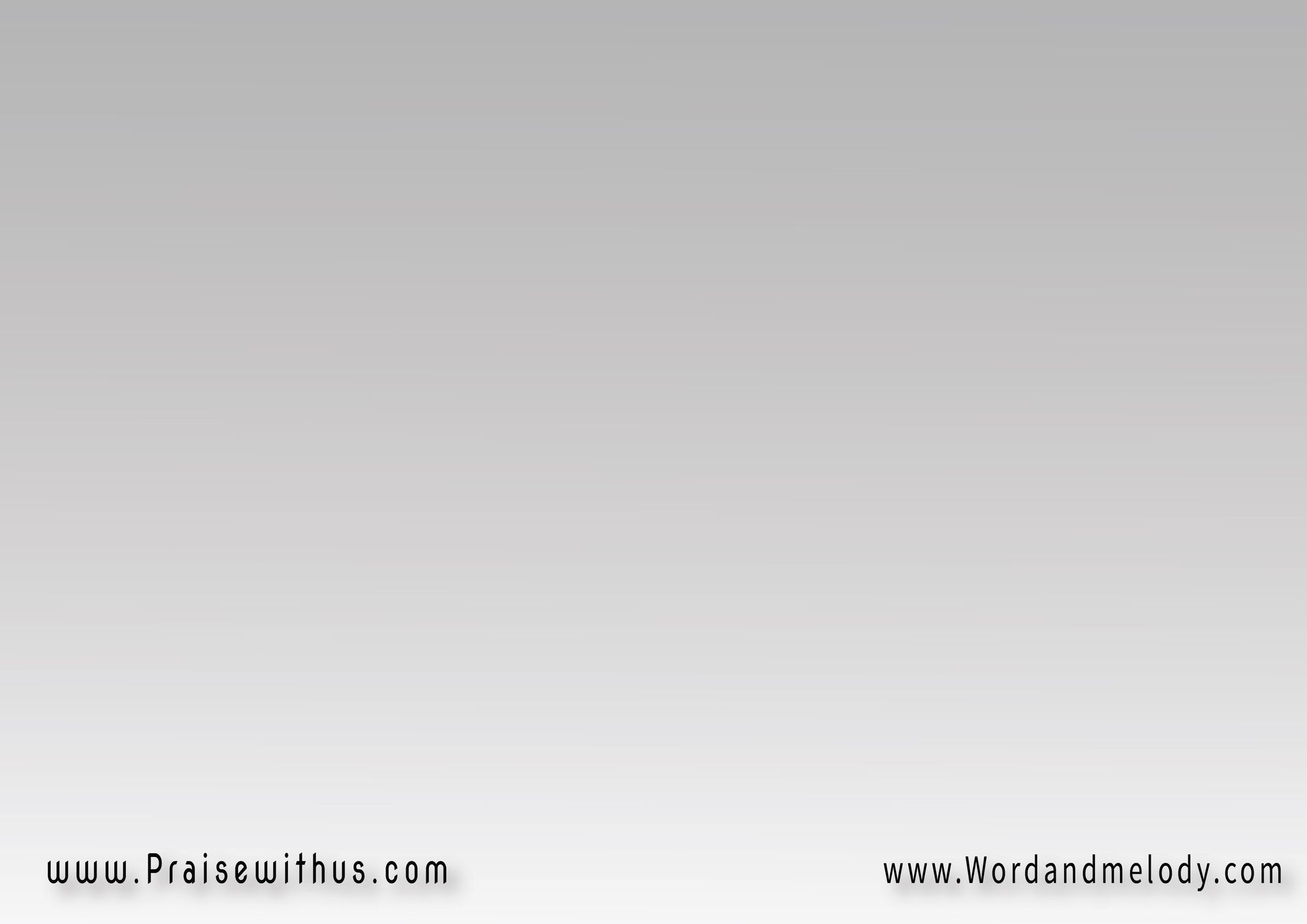 3-
(ما دمت أنت منيتي 
ففيك دوماً أفرح 
ما دمت أنت غرضي 
فكل ثقل أطرح)2
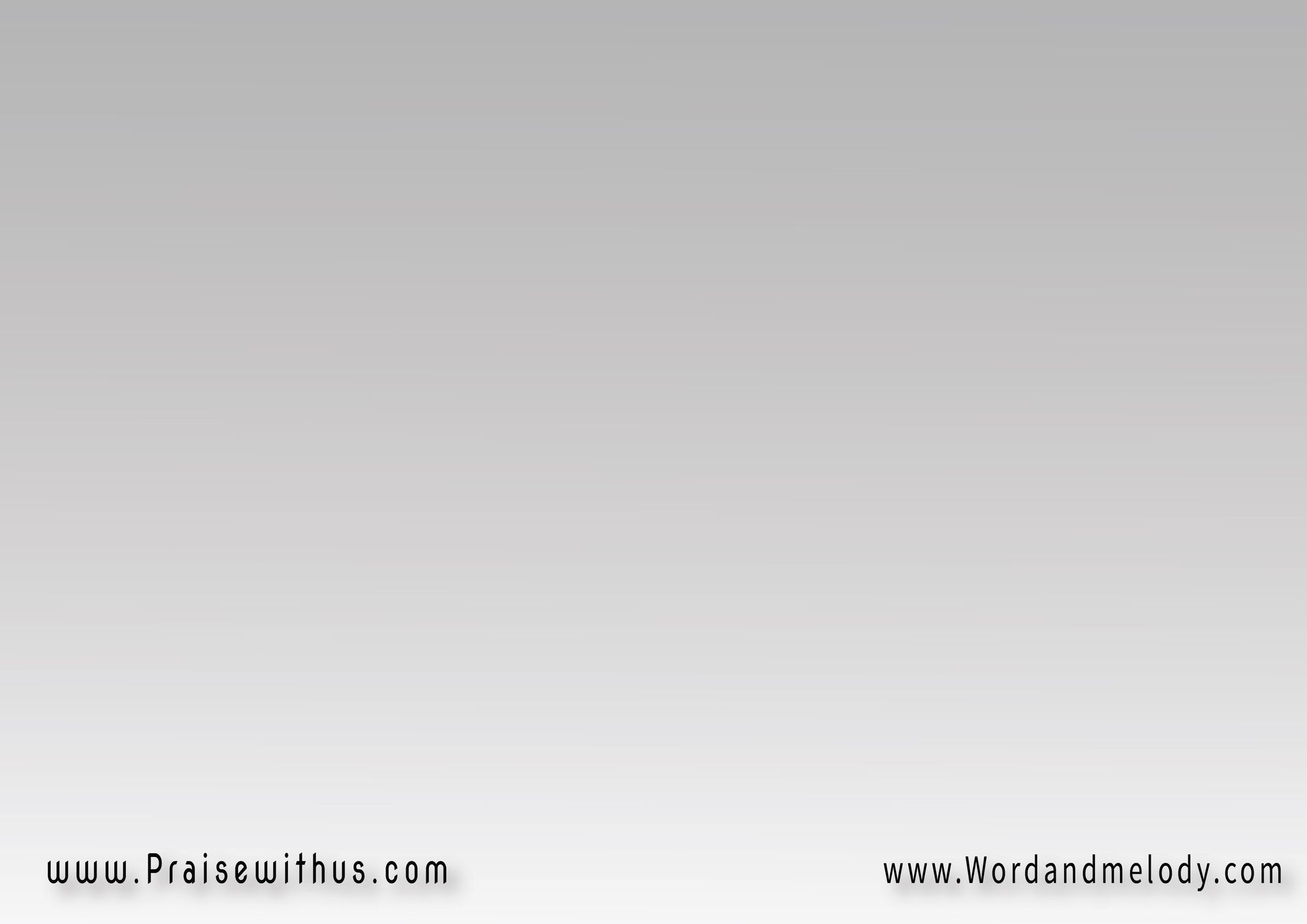 القرار:
فرفعوا عيونهم 
ولم يروا إلا يسوع 
إلا يسوع وحده 
يسوع وحده
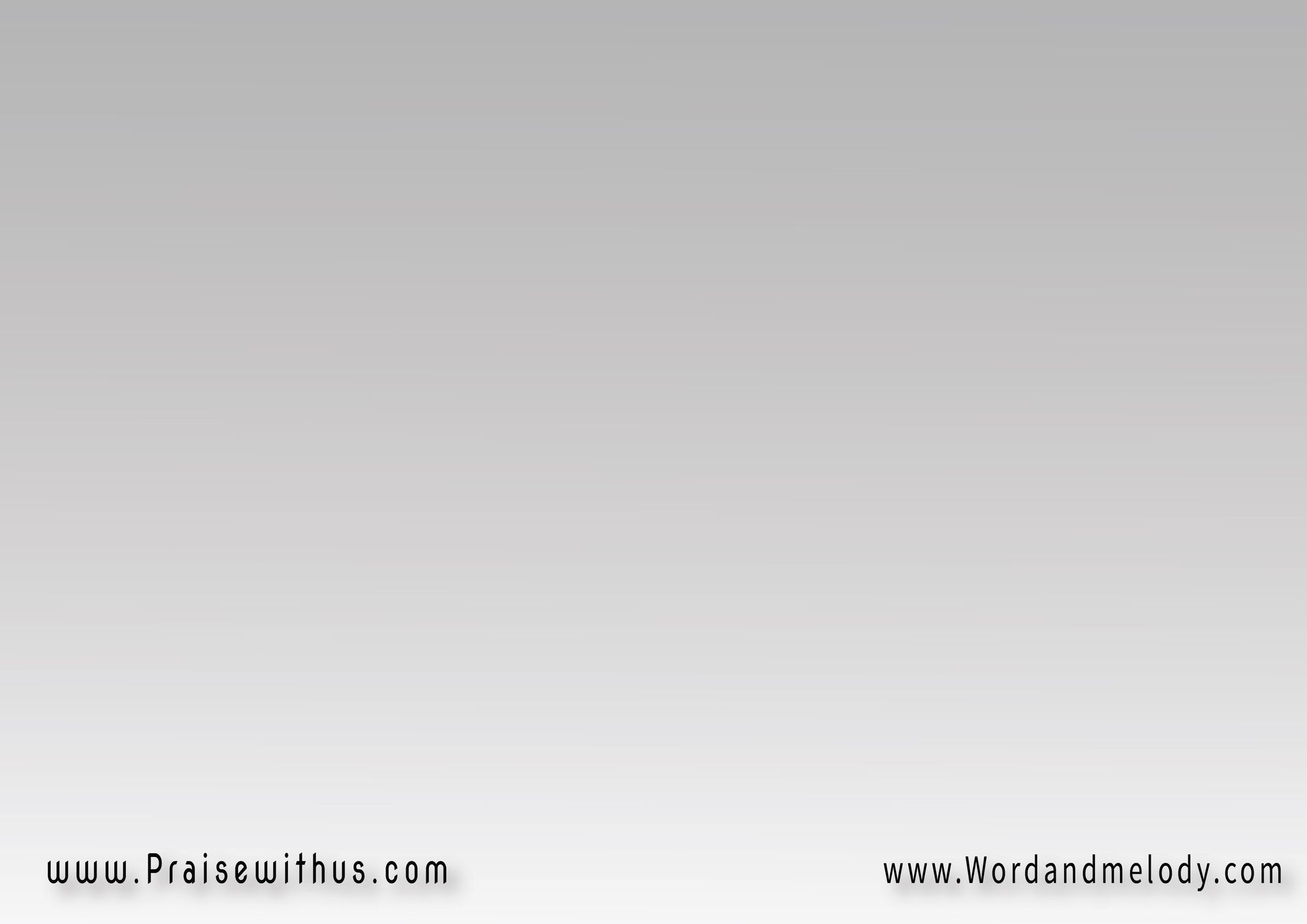 4-
(إن حياتي المتعبة 
ستنتهي بعد قليل 
يا نفسي كوني شاكرة 
وصابرة الصبر الجميل)2
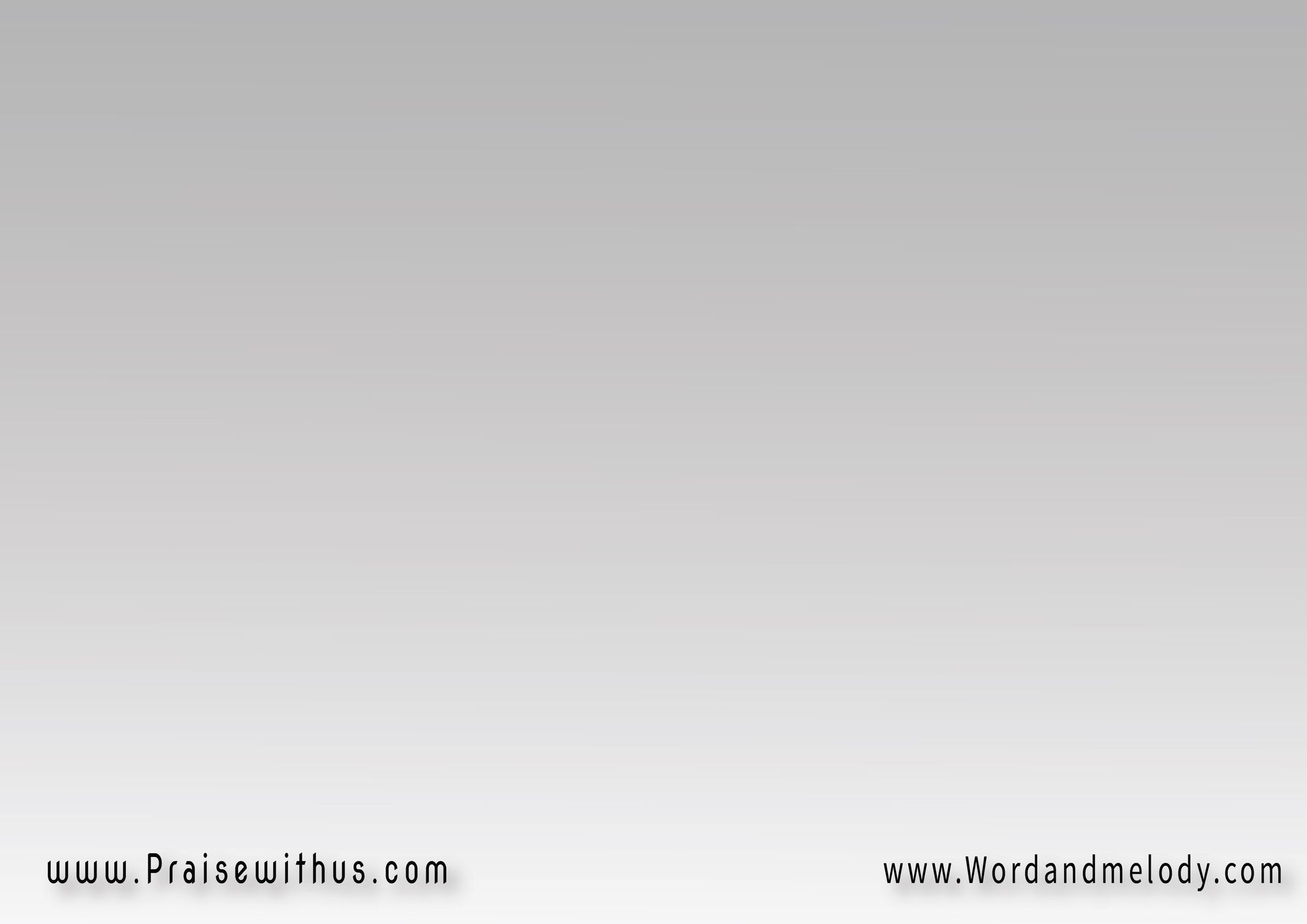 القرار:
فرفعوا عيونهم 
ولم يروا إلا يسوع 
إلا يسوع وحده 
يسوع وحده
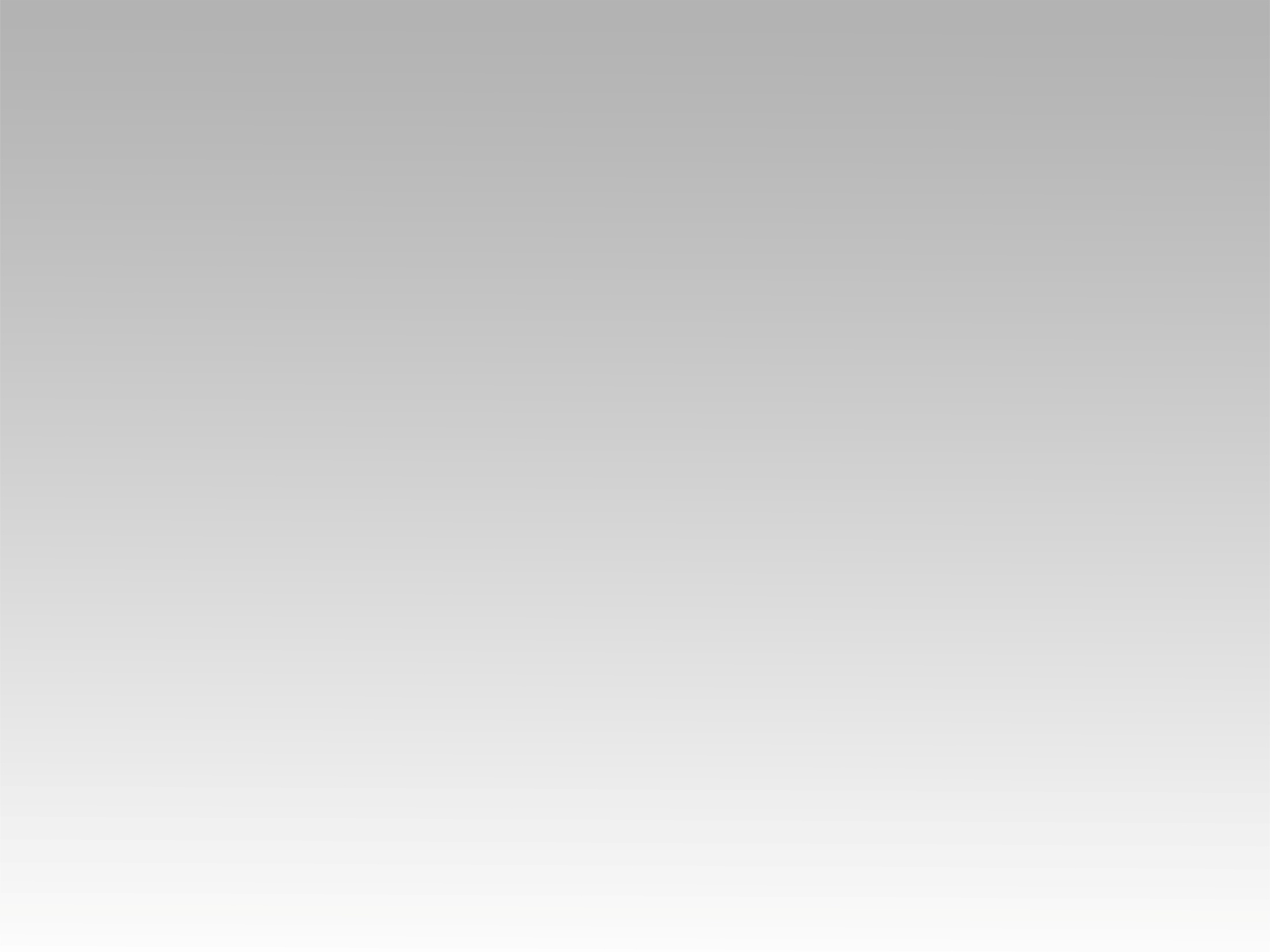 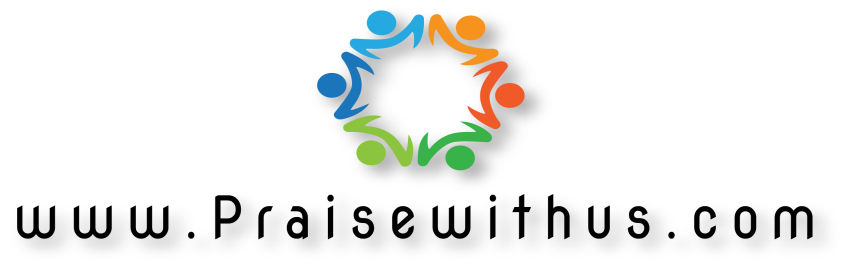